Chapter 11
Reproduction and Embryonic Development
1
ASEXUAL AND SEXUAL REPRODUCTION
2
Asexual reproduction results in the generation of genetically identical offspring يؤدي التكاثر اللاجنسي إلى جيل من الذرية المتماثلة وراثيا ً
0
Asexual reproduction التكاثر اللاجنسي 
One parent produces genetically identical offspring
ينتج أحد الوالدين ذرية متماثلة وراثياً
Very rapid reproduction
 تكاثر سريع جداً
Can proceed via  يمكن أن يتم بواسطة 
Budding  التبرعم 
Fission  الإنشقاق الثنائي 
Fragmentation/ الإنشطار
    regeneration  إعادة التوليد
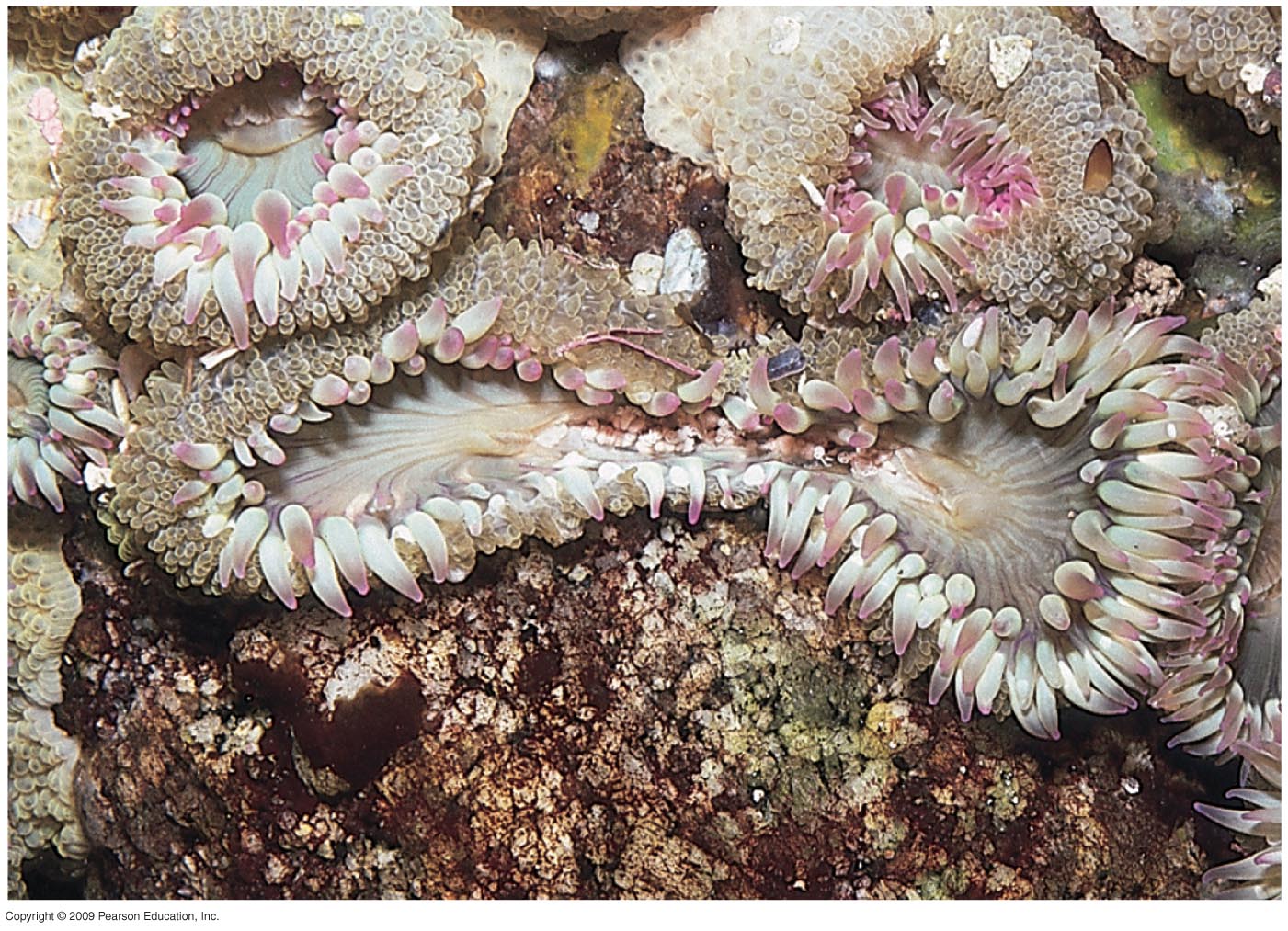 Asexual reproduction of an aggregating
Sea anemone (Anthopleura elegantissima) 
by fission
3
[Speaker Notes: 1. Students do not often understand the costs and benefits of asexual and sexual reproduction. Consider discussing the advantages and disadvantages of each of these forms of reproduction. Encourage students to focus on the compromises involved in any adaptation. There is simply no one “best” way for all animals to reproduce.

Teaching Tips
1. Aphid life cycles also alternate between asexual and sexual reproductive strategies. Consider challenging your class to explain why aphids (and other animals) do this. In general, sexual reproduction is most common in times of stress, and may be related to overpopulation or environmental change.]
Sexual reproduction results in the generation of genetically unique offspring يؤدي التكاثر الجنسي إلى جيل من الذرية  الفريدة”متمايزة“ وراثياً
0
Some animals exhibit hermaphroditism
بعض الحيوانات تتسم بالخنوثة 
One individual with male and female reproductive systems فرد واحد بأجهزة تكاثر ذكرية  وأنثوية 
Easier to find a mate for animals less mobile or solitary سهولة العثور على قرين بالنسبة للحيوانات قليلة الحركة أو الانعزالية
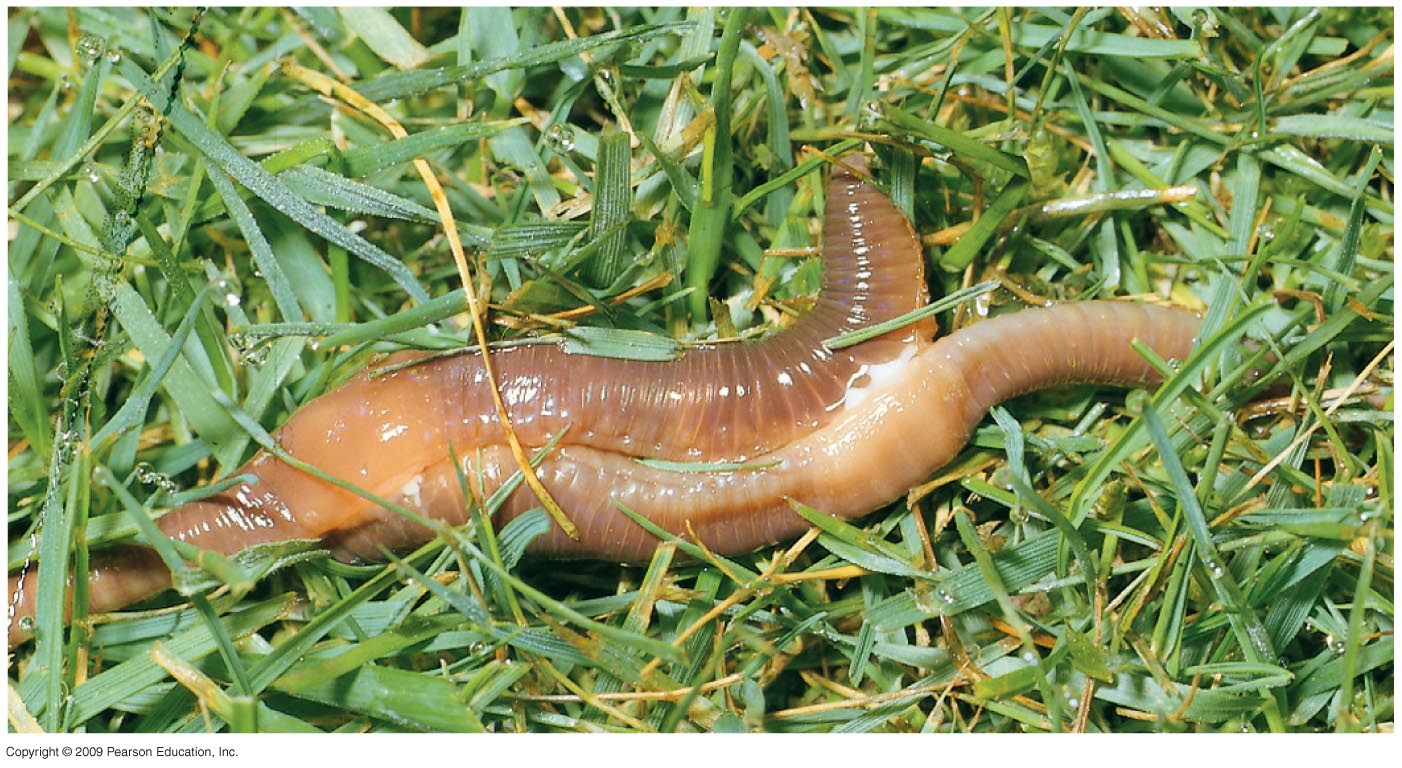 Hermaphroditic earthworms mating
ديدان أرض خنثوية أثناء التزاوج
4
Sexual reproduction results in the generation of genetically unique offspring يؤدي التكاثر الجنسي إلى جيل من الذرية  الفريدة”متمايزة“ وراثيا
0
Sperm may be transferred to the female by
يمكن نقل الحيوانات المنوية إلى الأنثى على النحو التالي:
External fertilization الإخصاب الخارجي 
Many fish and amphibian species
في حالة العديد من الأسماك والبرمائيات
Eggs and sperm are discharged near each other  
يتم إطلاق البيض والحيوانات المنوية بالقرب من بعضها البعض 
Internal fertilization الإخصاب الداخلي 
Some fish and amphibian species في حالة بعض الأسماك والبرمائيات 
Nearly all terrestrial animals  تقريباً كل الحيوانات على اليابسة
Sperm is deposited in or near the female reproductive tract  يتم إيداع الحيوانات المنوية في أو قريباً من القناة التناسلية للأنثي
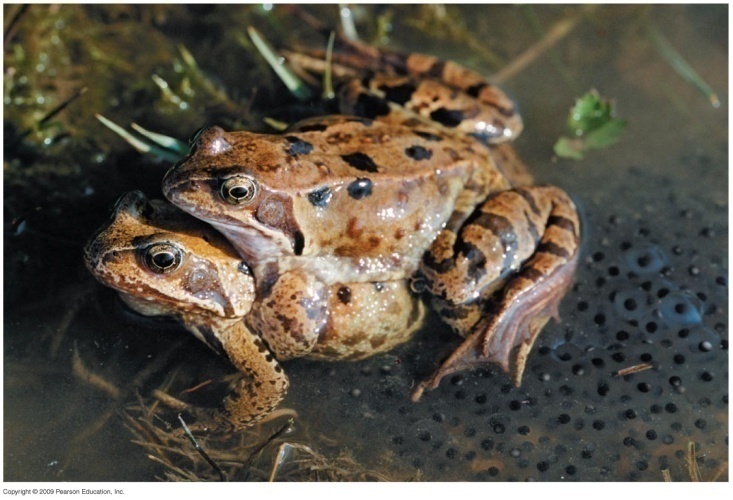 Frogs in an embrace that triggers the release of eggs and sperm
الضفادع أثناء العناق الذي يطلق البيض والحيوانات المنوية
5
Human Reproduction
0
تشريح الجهاز التناسلي لأنثى الانسان
Both sexes in humans have كلا الجنسين في الانسان لديهما
A set of gonads where gametes (sperms & ova) are produced مجموعة من المناسل حيث يتم انتاج الجاميطات 
Ducts for gamete transportقنوات لنقل الجاميطات  
Structures for copulation      أعضاء للجماع
6
Human Female Reproductive anatomy تشريح الجهاز التناسلي لأنثى الانسان
0
Ovaries contain follicles that Nurture eggs  and Produce sex hormones   تحتوي المبايض على حويصلات والتي تقوم بــ تغذية البيض وانتاج هرمونات الجنس
Oviducts convey eggs to the uterus where embryos develop    قنوات البيض تنقل البيض للرحم حيث تكوين الأجنة
The uterus opens into the vagina through the cervix  يتصل الرحم بالمهبل من خلال عنق الرحم 
The vagina المهبل 
Receives the penis during sexual intercourse يستقبل القضيب خلال عملية الجماع 
Forms the birth canal   يمثل قناة الولادة
7
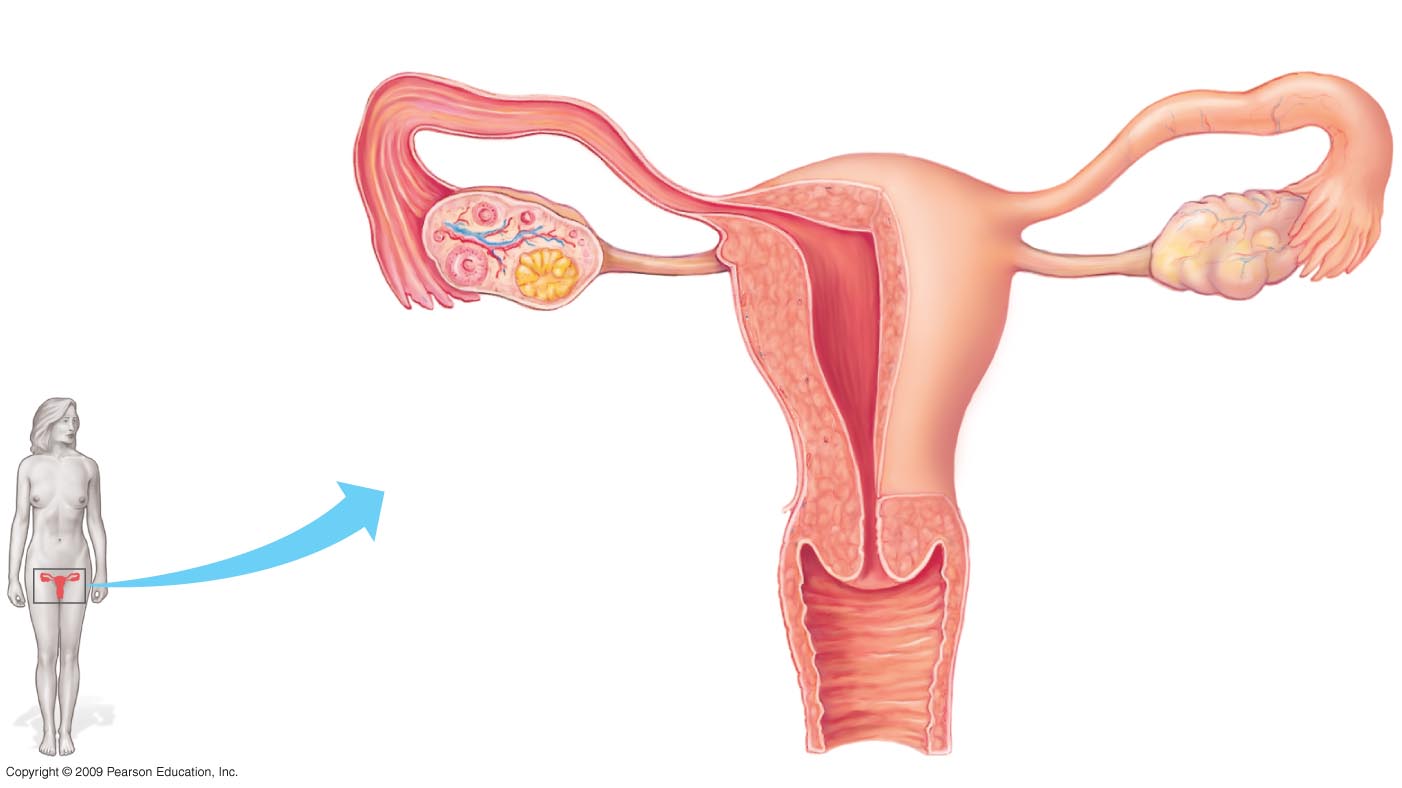 Oviduct
Ovaries
Follicles
Corpus luteum
Uterus
Wall of uterus
Endometrium
(lining of uterus)
Cervix
(“neck” of uterus)
Vagina
Front view of female reproductive anatomy
 (upper portion)
8
Human Male Reproductive anatomy
0
Testes (singular testis) produce Sperm  and male hormones  الخصي (مفردها خصية) تنتج الحيوانات المنوية هرمونات الذكورة 
Epididymis stores sperm as they develop further  البربخ يتم فيه تخزين الحيوانات المنوية وإنضاجها
Several glands contribute to semen تسهم العديد من الغدد في تكوين المني 
Seminal vesicles   الحويصلات المنوية  
Prostate  لبروستاتا
Bulbourethral غدة الإحليل ”غدة كوبر“
Regulated by a negative feedback system of hormonesيتم التحكم في انتاجها بواسطة منظومة استرجاعية سالبة من الهرمونات
Involves the hypothalamus, pituitary, and testes  تشتمل على ما تحت السرير البصري والغدة النخامية والخصي
9
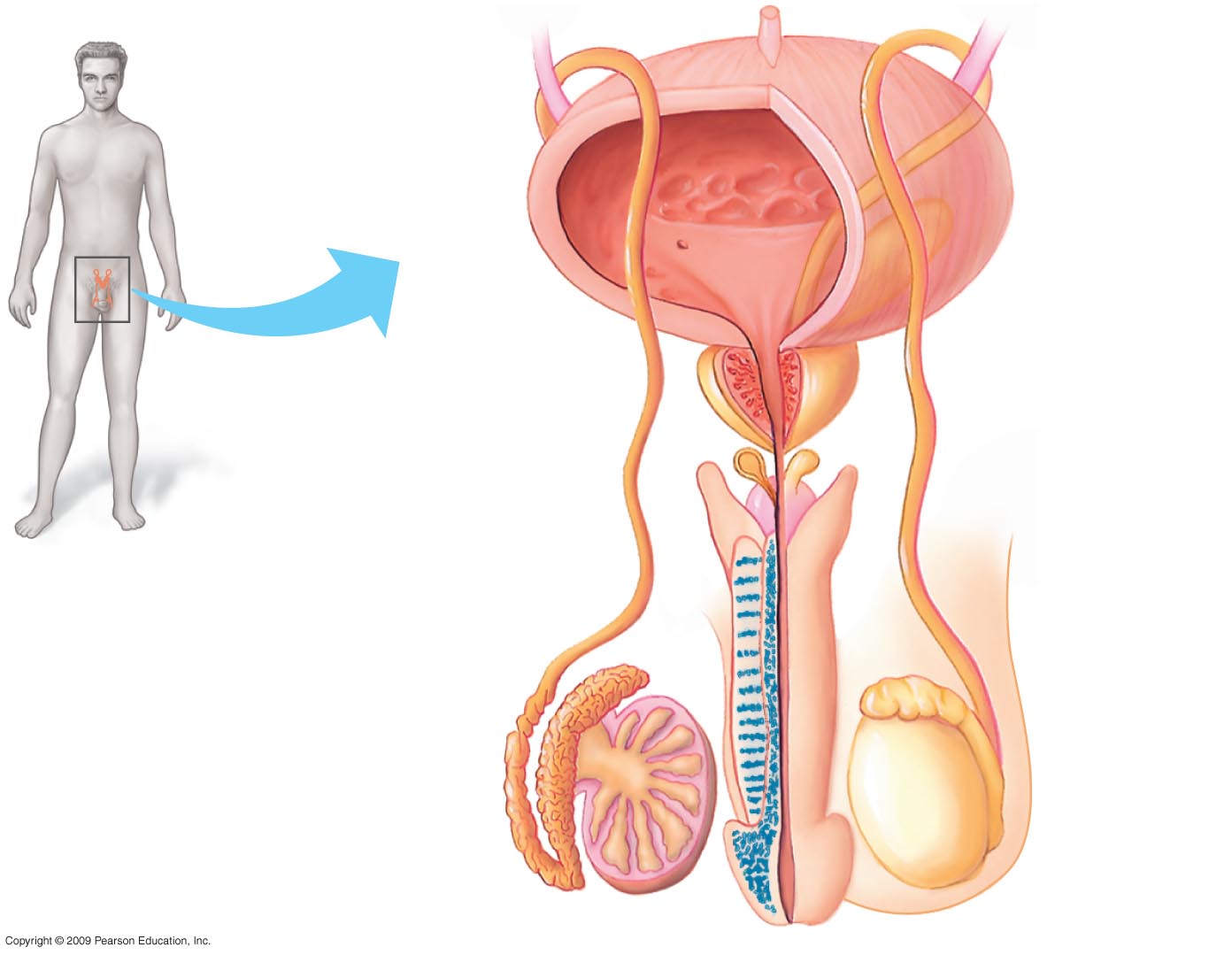 Urinary  
Bladder
Seminal  Vesicle   
(behind bladder)
Prostate gland
Bulbourethral gland
Urethra
Erectile tissue of penis
Vas deferens
Scrotum
Epididymis
Testis
Glans of
Penis
Front view of male reproductive anatomy
10
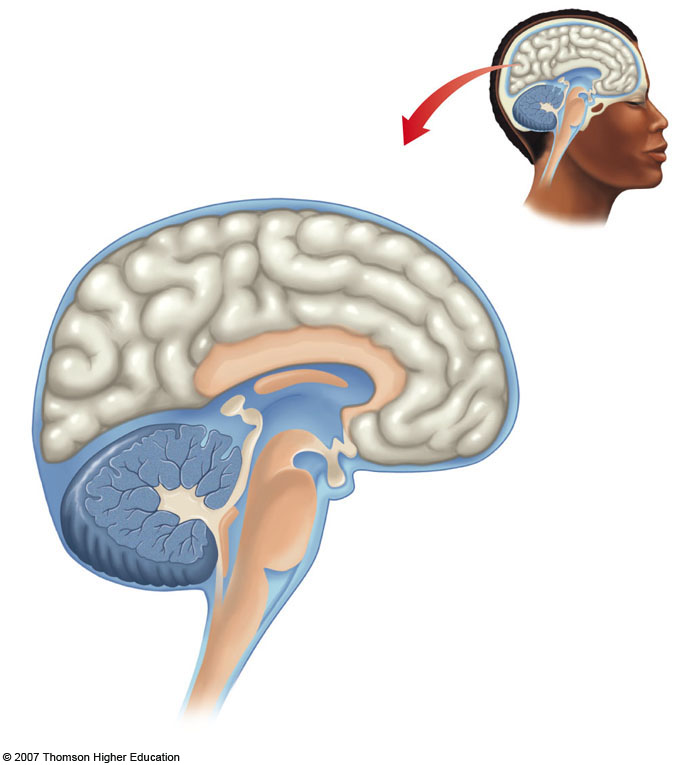 Midsagittal section through the human brain.
Cerebrum
Thalamus
Hypothalamus
Cerebellum
Pituitary gland
Medulla
Spinal cord
11
[Speaker Notes: Half of the brain has been cut away, exposing structures normally covered by the cerebrum. Compare the diagram (a) with the photograph of the human brain (b).]
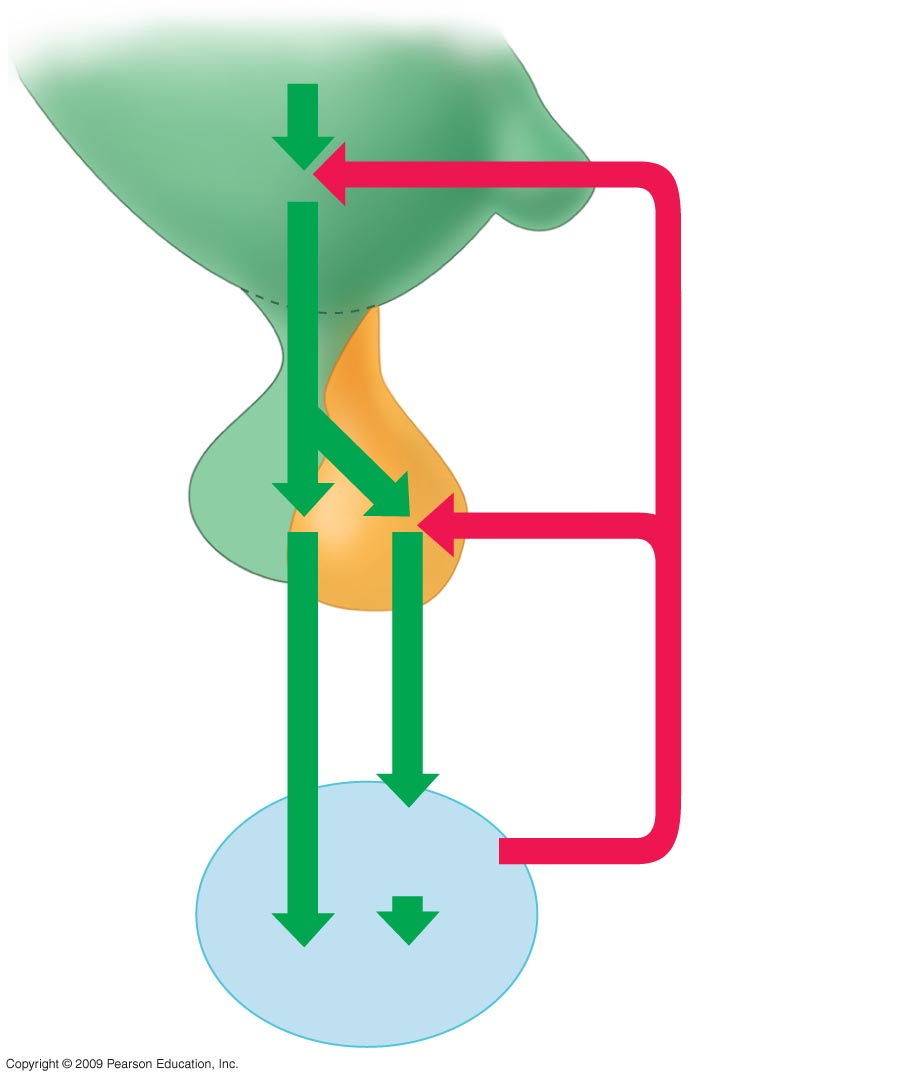 Stimuli from other
areas in the brain
Hypothalamus
Releasing
Hormone
Anterior
Pituitary
Negative feedback
Follicle stimulating hormone
(FSH)
Luteinizing hormone(LH)
Androgen
production
Testis
Hormonal control of the testis
Sperm production
12
Spermatogenesis (The formation of sperm) يتطلب تكون الحيوانات المنوية والبيض الانقسام الاختزالي
0
Spermatogenesis عملية تكوين الحيوانات المنوية                                             
Occurs in seminiferous tubules تحدث في الأنيبيبات المنوية                               
Primary spermatocytes الخلايا المنوية الابتدائية                                             
Formed by mitosis تتكون بواسطة الانقسام الفتيلي 
Divide by meiosis I to produce secondary spermatocytes تنقسم بواسطة الانقسام الاختزالي الأول  لتكوين الخلايا المنوية الثانوية
Secondary spermatocytes divide by meiosis II to produce spermatids تنقسم الخلايا المنوية الثانوية بواسطة الانقسام الاختزالي الثاني لإنتاج الطلائع المنوية
Round spermatids differentiate into elongate sperm 
تتمايز الطلائع المنوية المستديرة إلى حيوانات منوية مستطيلة
Mature sperm released into seminiferous tubule and stored in the epididymis  
تنطلق الحيوانات المنوية الناضجة إلى الأنيبيبات المنوية
13
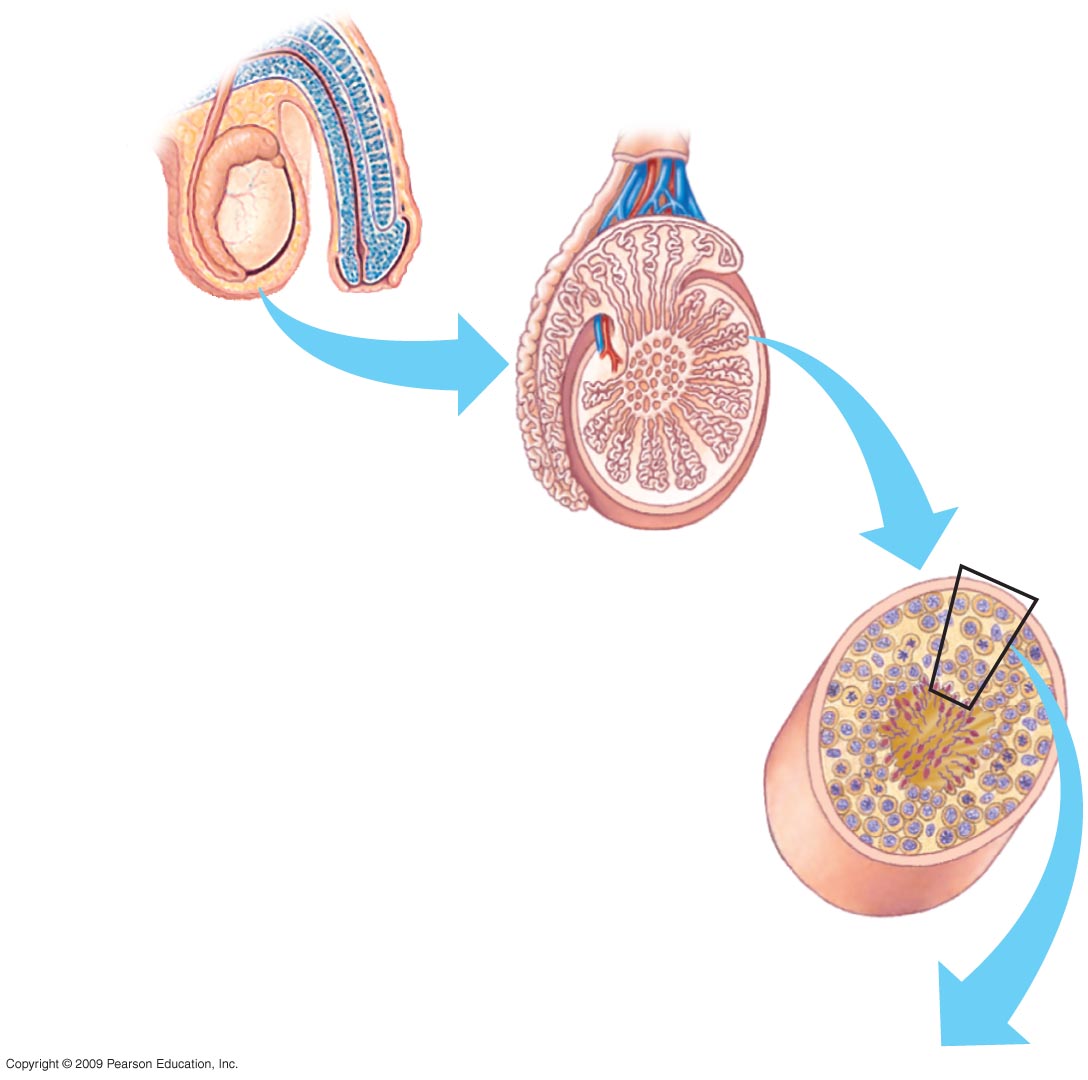 Epididymis
Penis
Testis
Scrotum
Testis
Seminiferous
Tubule
Cross section of
seminiferous tubule
14
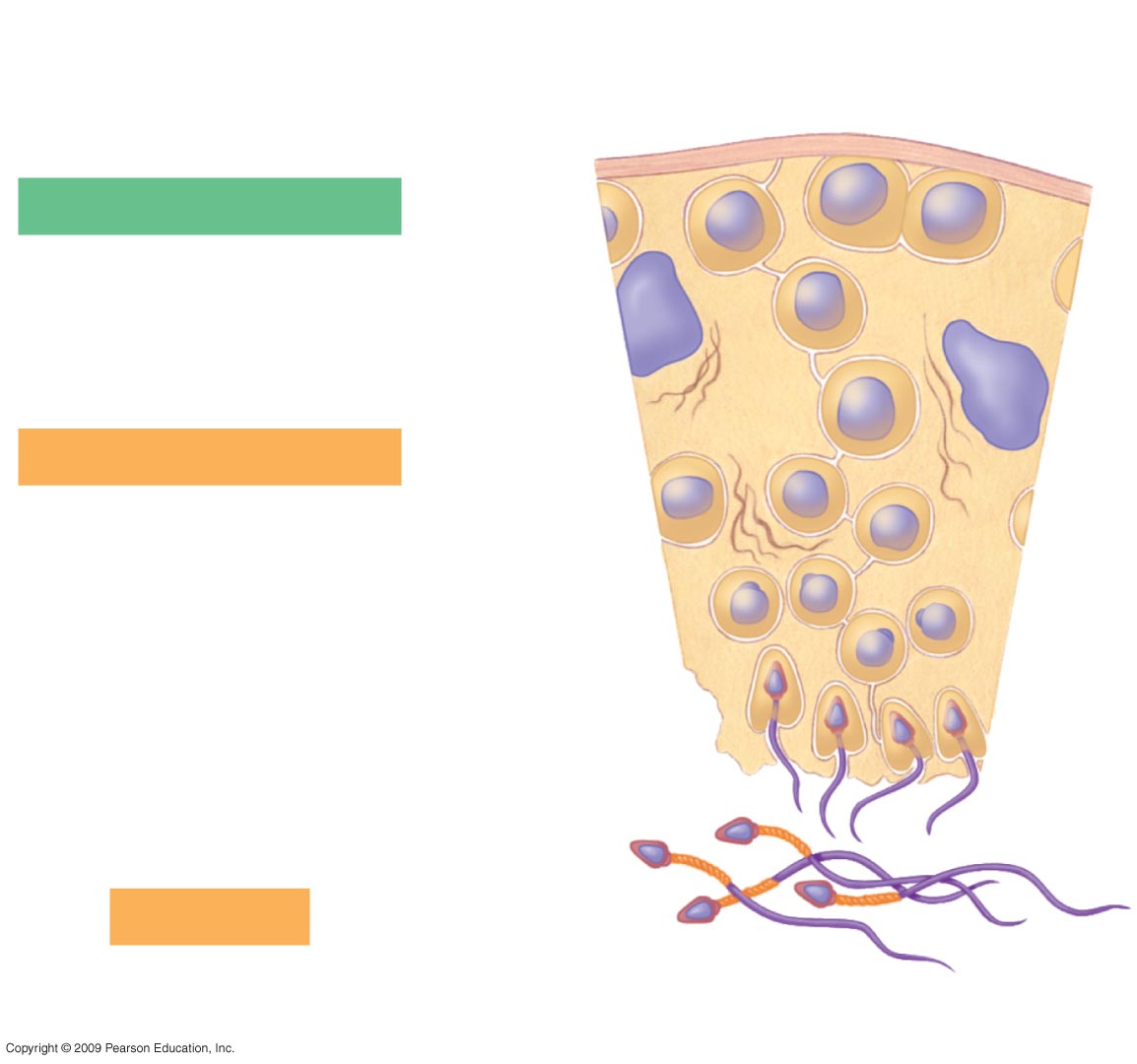 Diploid cell
Primary spermatocyte
(in prophase of Meiosis I)
Secondary spermatocyte
(haploid; double chromatids)
spermatids
Sperm cells
(haploid)
Center of seminiferous tubule
15
[Speaker Notes: .]
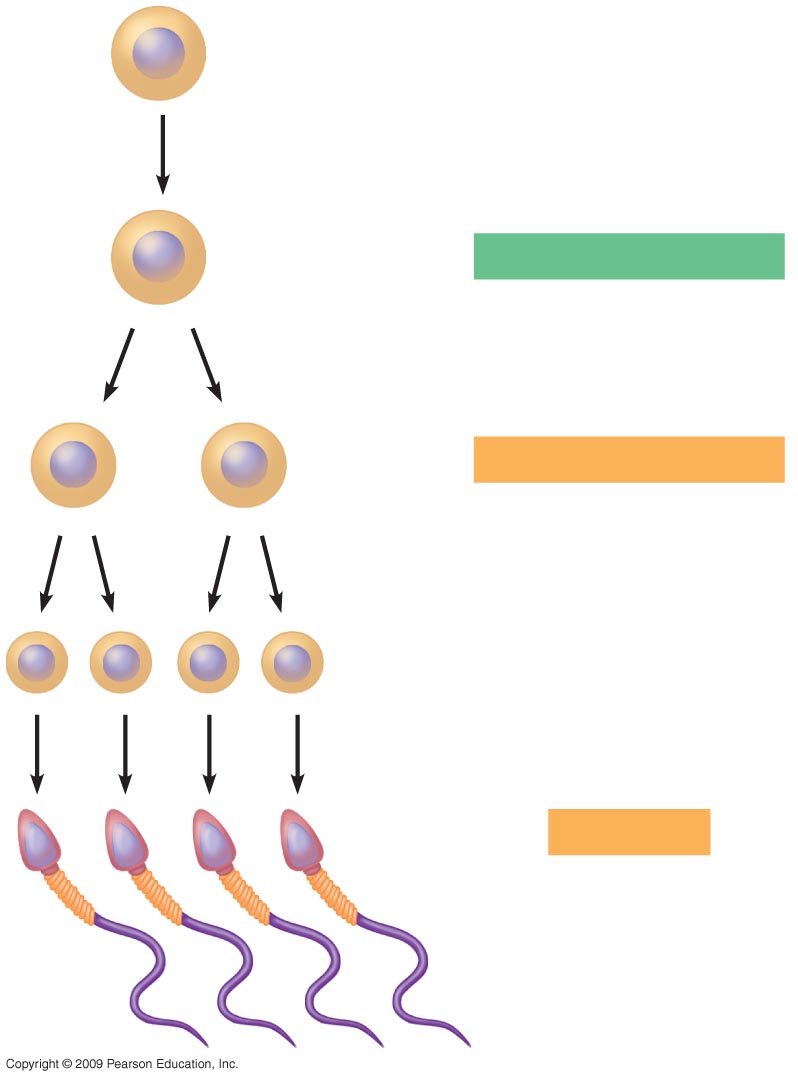 2n
Diploid cell
Differentiation and
onset of Meiosis I
2n
Primary spermatocyte
(in prophase of Meiosis I)
Meiosis I completed
Secondary spermatocyte
(haploid; double chromatids)
n
n
Meiosis II
n
n
n
n
Spermatids: Developing sperm cells
Differentiation
Sperm cells
n
n
n
n
(haploid)
16
Oogenesis (The formation of egg) يتطلب تكون الحيوانات المنوية والبيض الانقسام الاختزالي
0
Oogenesis عملية تكوين البيض
Begins before birth: diploid cells start meiosis and stop تبدأ قبل الولادة :تبدأ الخلايا ثنائية العدد الكروموزومي في القيام بالانقسام الاختزالي ثم تتوقف 
Each month about one primary oocyte resumes meiosis  وكل شهر تستعيد خلية بيضية ابتدائية واحدة تقريباً القيام بالانقسام الاختزالي
A secondary oocyte arrested at metaphase of meiosis II is ovulated ويتم تبويض خلية بيضية ثانوية متوقفة في الطور الاستوائي من الانقسام الاختزالي الثاني 
 Meiosis of the ovum is completed after fertilization
يكتمل الانقسام الاختزالي للبيضة بعد الإخصاب
17
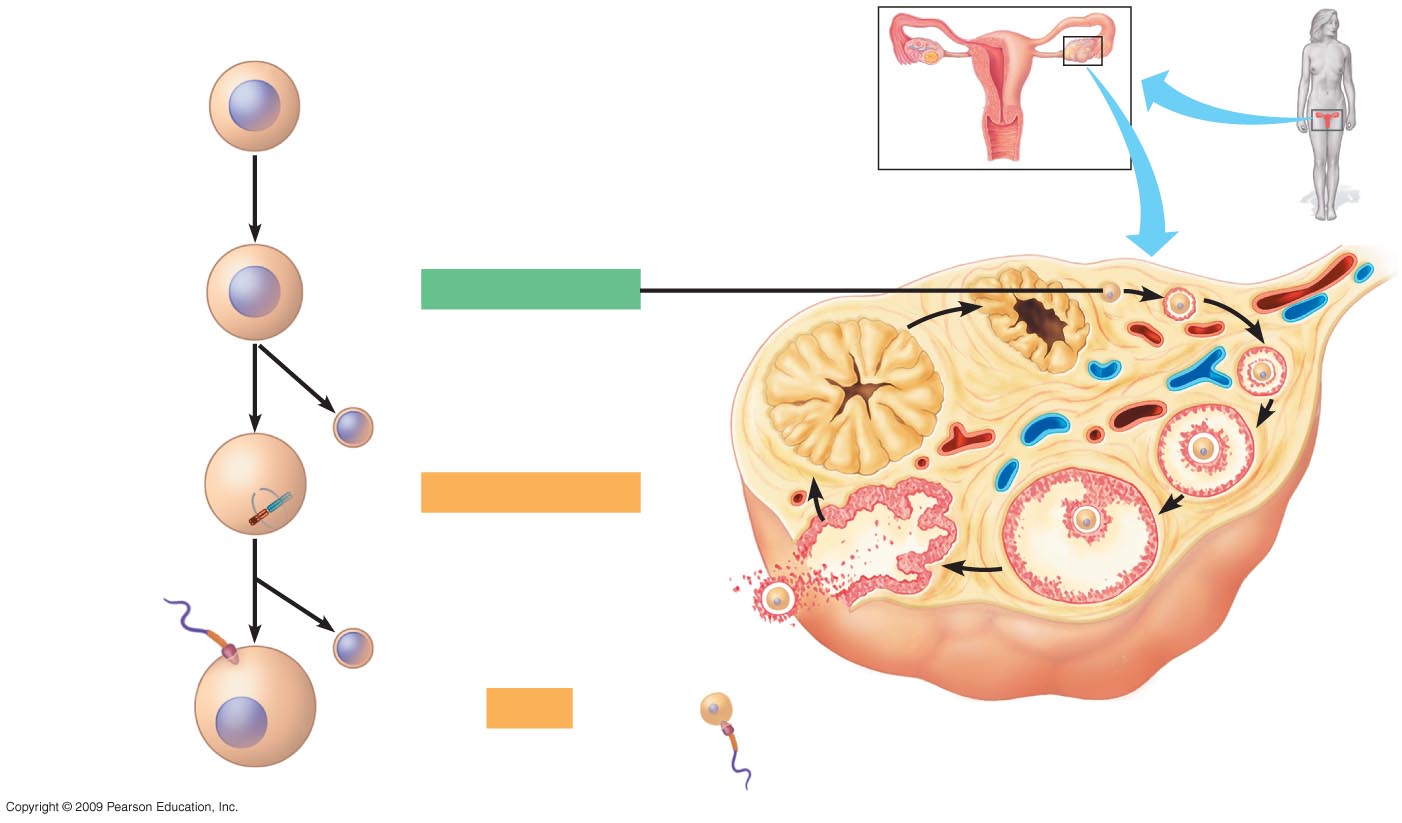 Diploid cell in embryo
2n
Differentiation
and onset of
Meiosis I
Ovary
Primary oocyte
2n
(arrested in prophase
of Meiosis I; present
at birth)
Completion
of Meiosis I
and onset of
Meiosis II
Corpus
luteum
n
First
polar body
n
Secondary oocyte
Growing
Follicle
(arrested at meta-
phase of Meiosis II;
released from ovary)
Entry of sperm
triggers completion
of Meiosis II
Second
polar body
n
Mature follicle
Ovum
(haploid)
n
Ruptured follicle
Sperm
Ovulation
Oogenesis and the development of an ovarian follicle
18
Hormones synchronize cyclic changes in the ovary and uterus تعمل الهرمونات على تزامن التغيرات الدورية في كل من المبيض والرحم
0
Ovarian and menstrual cycles  التبويض و الدورات الشهرية ”الحيضية“
Occur about every 28 days تحدث كل 28 يوم تقريباً 
Hypothalamus signals the anterior pituitary to secrete follicle-stimulating hormone (FSH) and leuteinizing hormone (LH), which trigger
يقوم ما تحت السرير البصري بإصدار الإشارات للفص الأمامي من الغدة النخامية لتقوم بإفراز الهرمون المحفز للحويصلات وهرمون الجسم الأصفر والتي تعمل على إطلاق 
Growth of a follicle       نمو الحوصلة
Ovulation التبويض
19
Hormones synchronize cyclic changes in the ovary and uterus تعمل الهرمونات على تزامن التغيرات الدورية في كل من المبيض والرحم
0
After ovulation, empty ovarian follicle becomes corpus luteumبعد التبويض, تصبح الحوصلة المبيضية الجسم الأصفر
Corpus luteum secretes estrogen and progesterone hormones, whichيفرز الجسم الأصفر هرمون الاستروجين والبروجيسترون الذين: 
Stimulate the endometrium to thickenيحفزا بطانة الرحم لتصبح غليظة
Prepare the uterus for implantation of the embryoيُعد الرحم لعلوق الجنين به 
Inhibit hypothalamus, reducing FSH and LH secretionتثبط ما تحت السرير البصري, فينخفض إفراز هرمون الجسم الأصفر و الهرمون المحفز للحوصلة
20
Hormones synchronize cyclic changes in the ovary and uterus تعمل الهرمونات على تزامن التغيرات الدورية في كل من المبيض والرحم
0
If egg is fertilized إذا تم تخصيب البيضة 
Embryo releases hormones that maintain the uterine liningيُطلق الجنين هرمونات تعمل على المحافظة على بطانة الرحم
Menstruation does not occur لا يحدث الحيض
If egg is not fertilized إذا لم يتم تخصيب البيضة
Drop in LH shuts down corpus luteum and its hormonesينخفض مستوي هرمون الجسم الأصفر مما يعمل على إيقاف عمل الجسم الأصفر ومن ثم إيقاف انتاج هرموناته
Menstruation is triggered يحدث الحيض 
Hypothalamus and pituitary stimulate development of a new follicleويعمل كل من ما تحت السرير البصري والغدة النخامية على تحفيز تكوين حوصلة جديدة
21
Embryonic Development التكوين الجنيني
0
Embryonic development begins with fertilizationيبدأ التطور الجنيني بالتخصيب

Fertilization is the union of sperm and egg to form a diploid zygote
التخصيب هو اتحاد الحيوانات المنوية والبيض لتكوين لاقحة ثنائية العدد الكروموزومي
 Resulted zygote triggers embryonic development يؤدي الإخصاب إلى تكون اللاقحة ”الخلية المُخصبة“  وهو بذلك يُطلق عملية التكوين الجنيني
22
FertilizationSperm adaptation
0
Sperm are adapted to reach and fertilize an eggيتهيأ الحيوان المنوي للوصول إلى البيضة ومن ثم تخصيبها
Streamlined shape moves more easily through fluidsيمكن للشكل الانسيابي ”الذي يتخذه الحيوان المنوي“ أن يتحرك بسهولة أكثر خلال السوائل 
Many mitochondria provide ATP for tail movementsتوفر العديد من الميتوكوندريا ATP لحركة الذيل
Head contains a haploid nucleus Tipped with an acrosome containing penetrating enzymesنواة أحادية العدد الكروموزومي يحتوي الرأس على يعلوه الجسم القمي الذي يحتوي على انزيمات ثاقبة
23
Neck
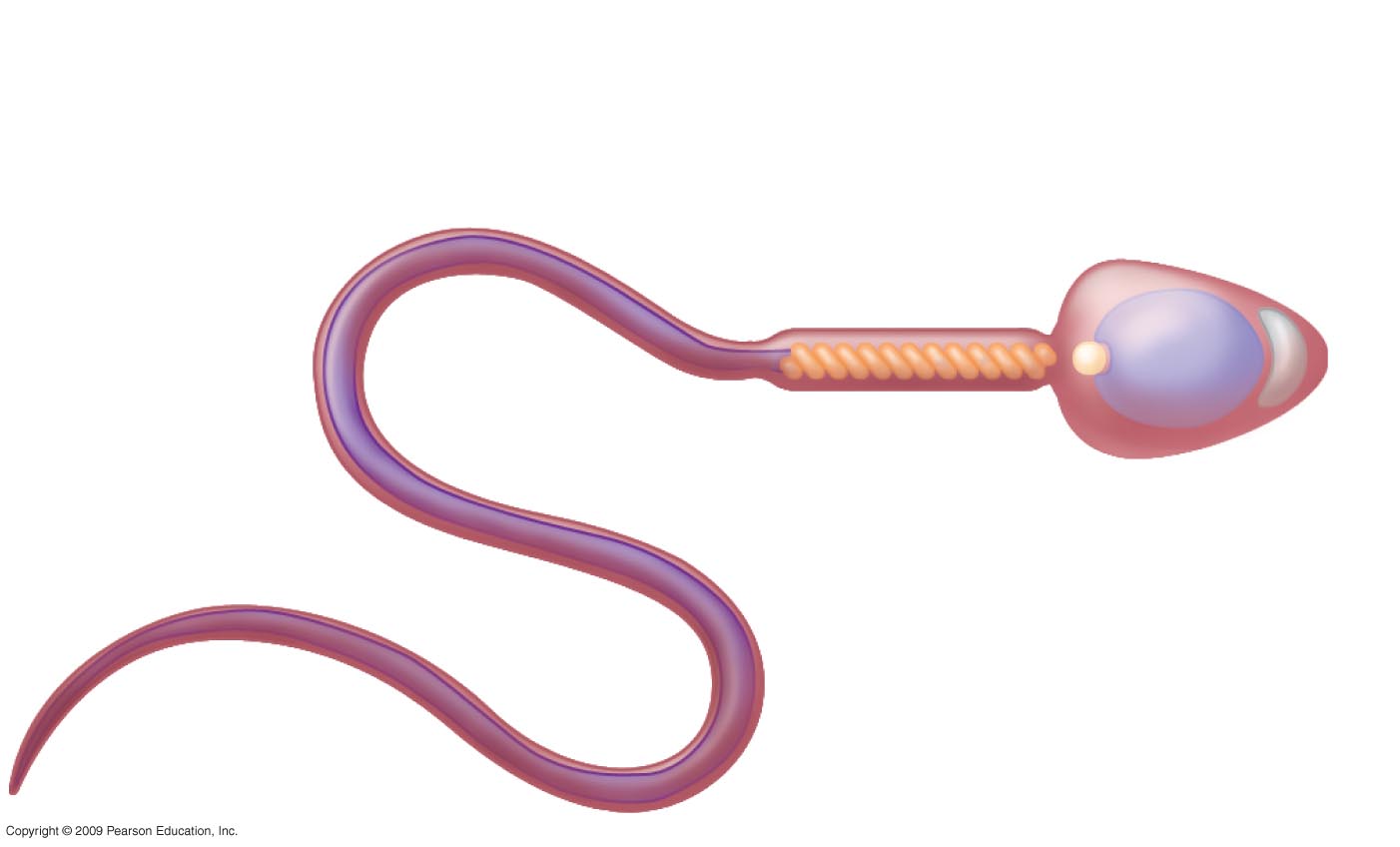 Plasma membrane
Head
Middle piece
Tail
Mitochondrion
(spiral shape)
Nucleus
Acrosome
The structure of a human sperm cell
24
Fertilization results in a zygote and triggers embryonic development يؤدي الإخصاب إلى تكون اللاقحة ”الخلية المُخصبة“  وهو بذلك يُطلق عملية التكوين الجنيني
0
Fertilization events أحداث عملية الإخصاب                       Sperm squeeze past follicle cellsيخترق الحيوان المنوي خلايا الحوصلة
Acrosomal enzymes pierce egg’s coatتثقب انزيمات الجسم القمي غلاف البيضة
Sperm binds to vitelline layerيرتبط الحيوان المنوي مع الطبقة المُحيه  
Sperm and egg plasma membranes fuseيندمج الحيوان المنوي مع الأغشية البلازمية للبيضة
Egg is stimulated to develop furtherيتم تحفيز البيضة لمزيد من النمو
Egg and sperm nuclei fuseتندمج نواتا البيضة والحيوان المنوي
25
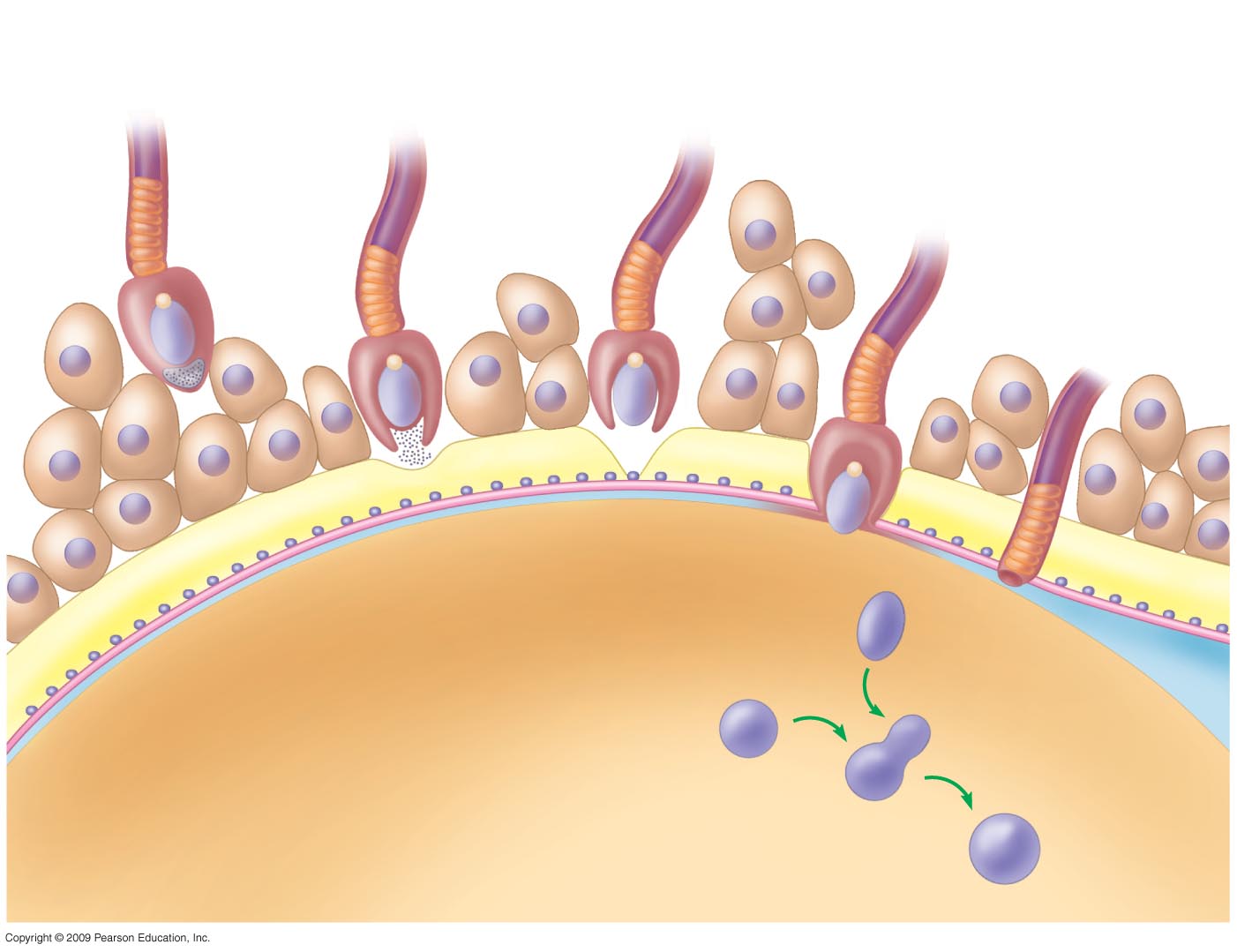 The sperm squeezes
through cells left
over from the follicle
1
The sperm’s
acrosomal
enzymes digest the
egg’s jelly coat
2
The sperm nucleus
enters the egg
cytoplasm
5
Acrosomal
enzymes
A fertilization
envelope
forms
6
Sperm
nucleus
Cytoplasm
The nuclei
of sperm and egg fuse
7
Egg
nucleus
Egg cell
Zygote nucleus
26
Embryonic development  1. Cleavage
0
Cleavage is a rapid series of cell divisionsإن التفلج هو سلسلة سريعة من الانقسامات الخلوية
Cleavage produces a ball of cells from the zygote ينتج تلفج اللاقحة كرة من الخلايا
More cells المزيد من الخلايا 
Embryo does not get larger لا يزداد حجم الجنين
Thus new cells are smaller in size تكون هذه الخلايا الجديدة أصغر حجماً
A ball of cells called blastula is formed at the end of cleavege يتم تشكيل كرة من الخلايا تسمى بلاستولا في نهاية الانقسام
27
Cleavage
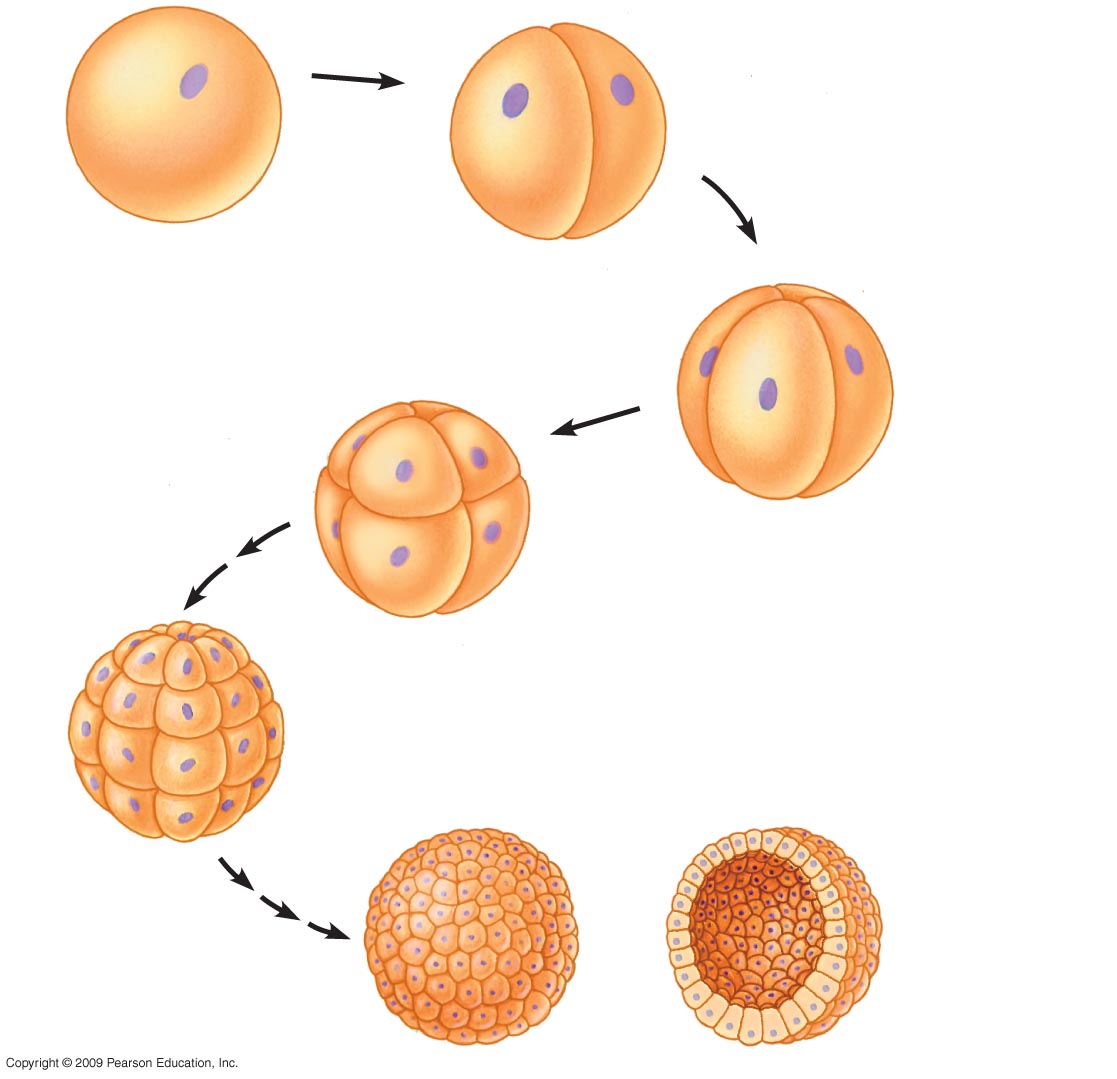 Zygote
2 cells
4 cells
8 cells
Blastula
(hollow ball)
Cross section
of blastula
Many cells
(solid ball)
Blastocoel
28
2. Gastrulation produces a three-layered embryo ينتج التبطن جنيناً ثلاثي الطبقات
0
Gastrulation التبطن
The blastula (ball of similar cells (resulted from  cleavage go to gastrulationو بلاستولا (الكرة من خلايا مماثلة ) تنتج عن الانقسام تذهب إلى المعدة
Cells migrate هجرة الخلايا
The basic body plan of three layers is establishedيتم تأسيس الخطة الأساسية للجسم ذو الثلاث طبقات
Ectoderm outside - becomes skin and nervous systemsالطبقة الخارجية – تصبح فيما بعد الجلد والجهاز العصبي
Endoderm inside - becomes digestive tractالطبقة الداخلية- تصبح فيما بعد القناة الهضمية
Mesoderm in middle - becomes muscle and boneالطبقة الوسطي- تصبح فيما بعد العضلات والعظام
29
Copyright © 2009 Pearson Education, Inc.
[Speaker Notes: Teaching Tips
1. You might wish to reflect on the somewhat-famous quote of Lewis Wolpert, who in 1986 said, “It is not birth, marriage, or death, but gastrulation, which is truly the most important time in your life.” The development and arrangement of the basic embryonic layers (ectoderm : skin and nervous system; mesoderm : muscle and bone; and endoderm : digestive tract) establishes the basic body plan.
2. Gastrulation establishes the basic body plan by positioning the future systems of the body in relationship to each other. This essential element of gastrulation is a crucial event that is a prerequisite for later developmental events (and thus is the basis of the quote directly above).
3. The colors used in the text to depict the three layers of embryonic tissue are standards used in embryology. Blue represents ectoderm and its derivatives, red represents mesoderm and its derivatives, and yellow represents endoderm and its derivatives.
4. Neural crest cells are often referred to as the fourth layer of embryonic tissue because these cells give rise to a variety of tissues in diverse locations in the body. Neural crest cells and their derivatives are not addressed in Chapter 27.]
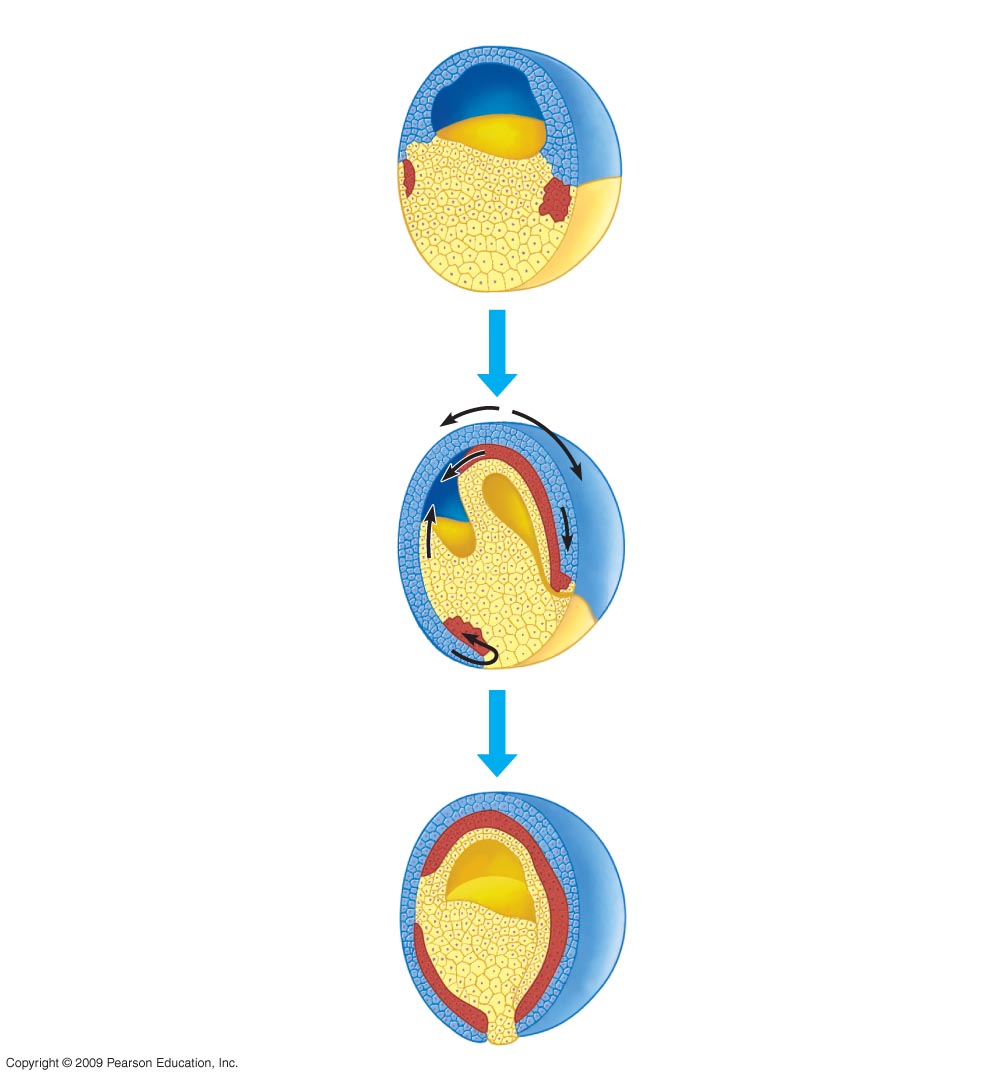 Blastula
(end of cleavage)
Development of the
frog gastrula
Gastrulation
(cell migration)
Ectoderm
Gastrula
(end of gastrulation)
Mesoderm
Endoderm
Simple
digestive
cavity
30
Reproduction
Reproduction
Reproduction